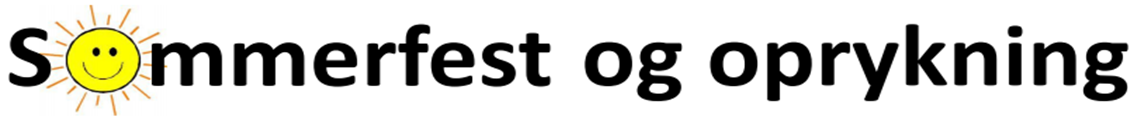 Søndag d. 16. august 2020 
kl. 11.30 - 14.00
Ved Fort Vest

Alle Rødovrespejdere med familier inviteres til 
sommerfest og oprykning
11.30            	Velkomst

11.45  	Spisning
   	Medbring mad til jer selv (IKKE grill og buffet i år pga Corona), samt tallerken og bestik. Drikkevarer er inkluderet
 	i prisen (en juice, ekstra kan købes). Efter maden er der kaffe og lidt sødt samt lidt forskellige spejderaktiviteter man kan prøve.

13.00           	Oprykning 
	Der er en del børn som skal rykke fra en gren til en anden, og der skal siges pænt farvel til den gamle gren og goddag til den nye, ved en lille 	oprykningsceremoni, hvor ’Sorte Tyr’ som sædvanlig nok kommer forbi og hjælper os. 
	Greninddelingen er generelt som følger :  Familiespejdere 0-6 år, Mikro 0. og 1. klasse,  Mini  2. og 3. klasse, Junior 4.- og 5. klasse og Troppen er 
	6. klasse og opefter. (der kan dog være børn der af forskellige grunde rykker op på andre tidspunkter, hør din leder hvis du er i tvivl).

14.00  	Afslutning og oprydning
	Den officielle del slutter, men de der har tid og lyst kan blive og hygge ved  bålet…


Pris 20 ,-  pr. deltager, betales ved tilmelding - Tilmelding på www.rødovrespejderne.dk senest onsdag den 12. august

Medbring: Mad til jer selv, Tallerkener og bestik.
Rødovrespejderne